Year 1 MathsAlternative 1Learning intention: To begin to learn about time
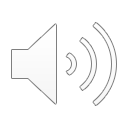 Day and night
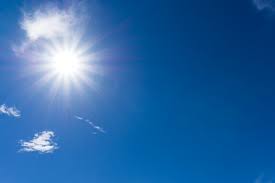 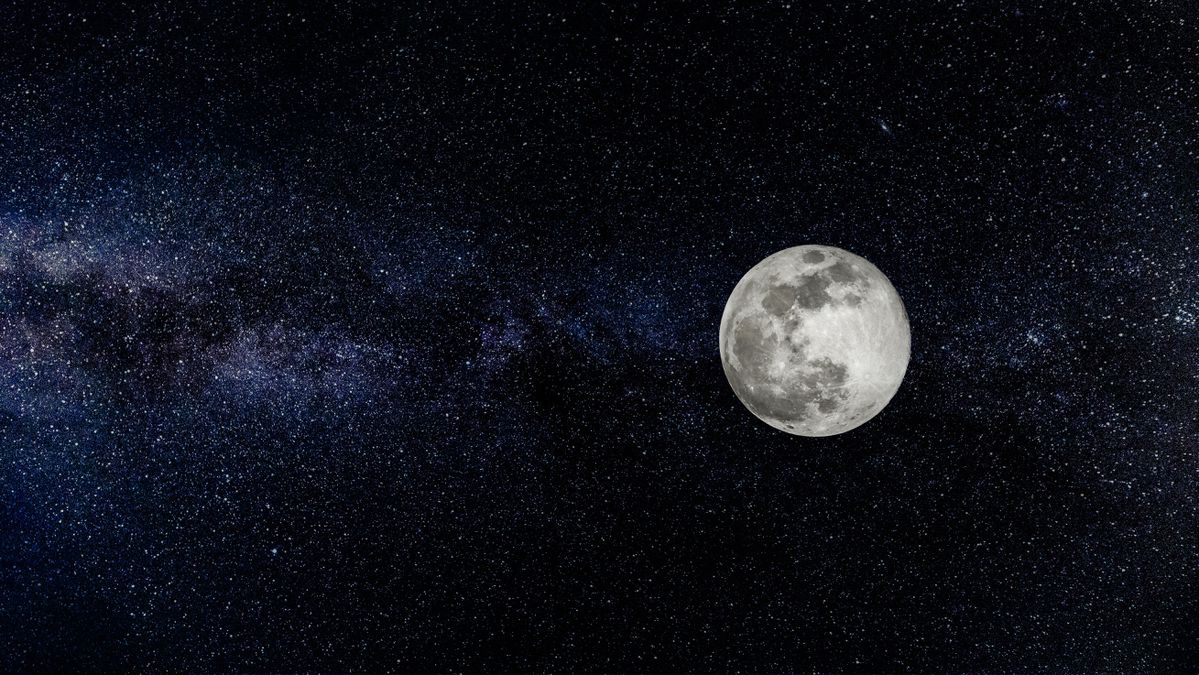 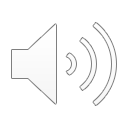 I am going to show you some pictures and I want you to decide if you do these things in the day or at night. Let’s do the first one together.
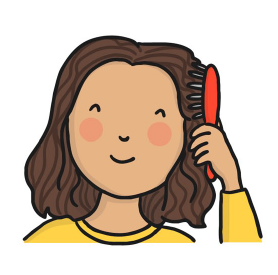 Night
Day
Brush your hair.
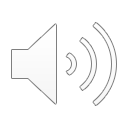 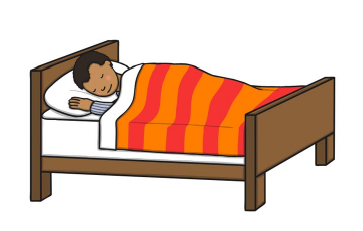 Day
Night
Go to sleep.
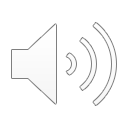 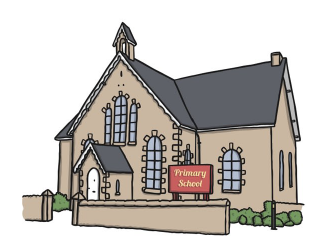 Day
Night
Go to school.
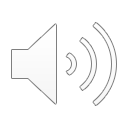 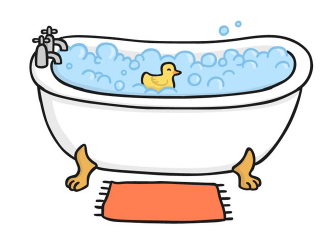 Day
Night
Have a bath.
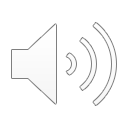 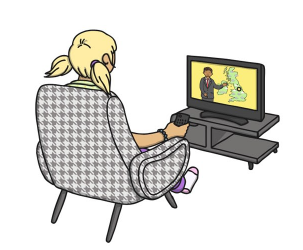 Day
Night
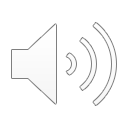 Watch tv.
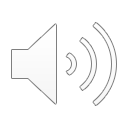 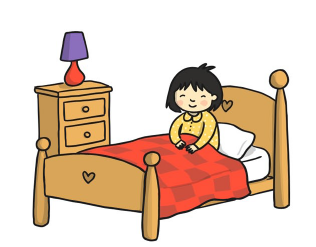 Day
Night
Wake up.
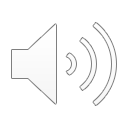 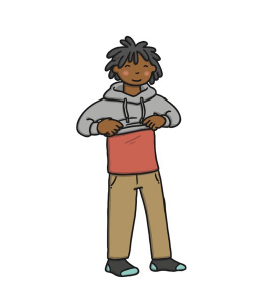 Day
Night
Get dressed.
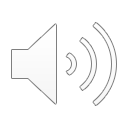 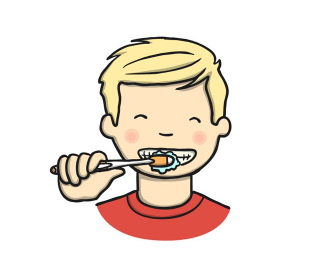 Day
Night
Brush my teeth.
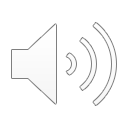 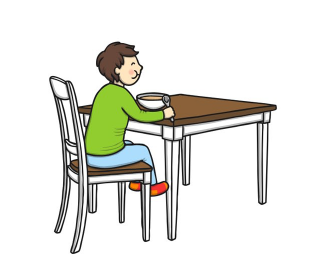 Day
Night
Eat breakfast.
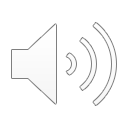